Τα παραμυθια μας!
ΑΠΟ τους μαθητες της Γ΄ταξης
2019-2020
Μια φορά κι έναν καιρό σε μια καταγάλανη θάλασσα υπήρχε ένα καφέ καράβι.
	Μέσα στο καράβι υπήρχαν δύο αγόρια. Τα αγόρια τα έλεγαν Ζοφ και Πάνκο. Ήταν ψαράδες. Μια μέρα καθώς ψάρευαν είδαν ένα σεντούκι να επιπλέει. Το πήραν και το έβαλαν στο καράβι και το άνοιξαν. Το σεντούκι τους τράβηξε μέσα και έκλεισε. 
	Προχώρησαν λίγο για να βρουν καταφύγιο αλλά δεν βρήκαν. Μετά εμφανίστηκε ένας στρατός από καειντού (δυνατές μαϊμούδες). Τότε ήρθε ο βασιλιάς της πόλης και τους είπε πως μπορούν να φύγουν. «Πρέπει να βρείτε τον μαγεμένο καταρράκτη», τους είπε. Έτσι ξεκίνησαν το ταξίδι τους. Προσπάθησαν για πολλή ώρα να βρουν ένα καταρράκτη και τελικά τον βρήκαν. Προσπάθησαν να μπουν στον καταρράκτη αλλά τότε κατάλαβαν ότι δεν ήταν ο σωστός.
	Νύχτωνε σιγά-σιγά. Ήρθε η ώρα για ύπνο. Ο Πάνκο ξύπνησε και κατάλαβε ότι ήταν ένα όνειρο!

Φίλιππος-Στυλιανός Αγαθοκλέους
Το μαγικο σεντουκι
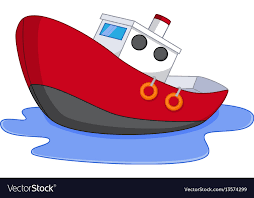 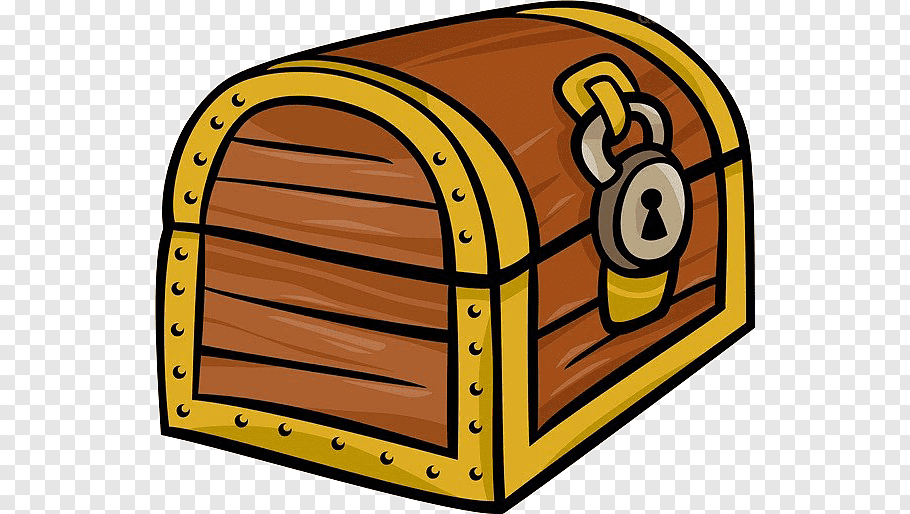 Φίλιππος-Στυλιανός Αγαθοκλέους
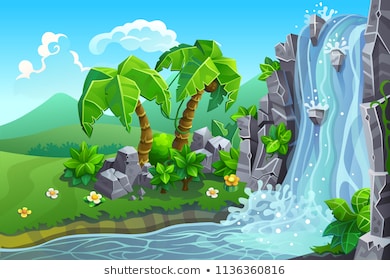 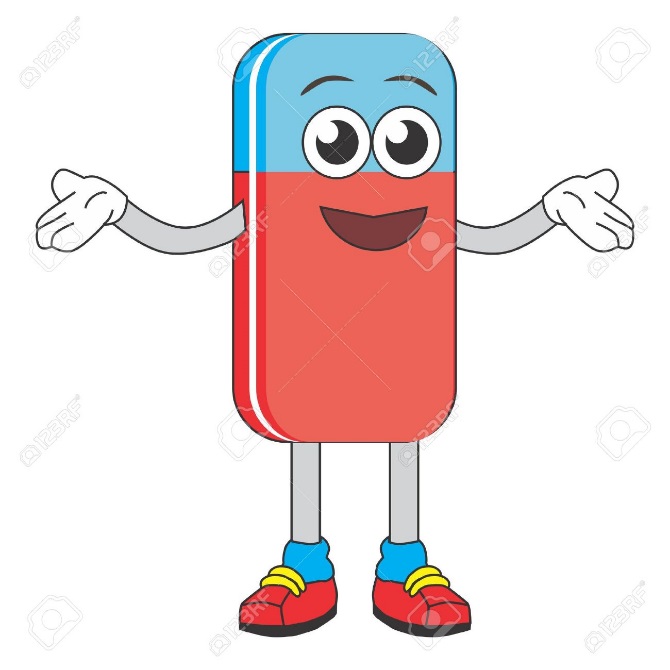 Το μολυβι και το σβηστηρι
Μια φορά κι έναν καιρό ζούσαν δύο φίλοι. Τον ένα τον έλεγαν Μολύβι και τον άλλο τον έλεγαν Σβηστήρι. Ήταν πολύ καλοί φίλοι και ζούσαν σε μια βιβλιοθήκη.
	Όμως μια φορά ήρθε ένα κακό παιδάκι και έπιασε το Μολύβι και το Σβηστήρι. Μετά προσπάθησαν να φύγουν αλλά δεν τα κατάφεραν. Ύστερα από λίγο το παιδάκι έπιασε μόνο το Μολύβι και δεν έπιασε το Σβηστήρι.
	Στο τέλος το Σβηστήρι πήγε να σώσει το φίλο του το Μολύβι. Τα κατάφερε και έτρεξαν μακριά. Έτσι έζησαν αυτοί καλά κι εμείς καλύτερα!


Παναγιώτης Χριστοδούλου
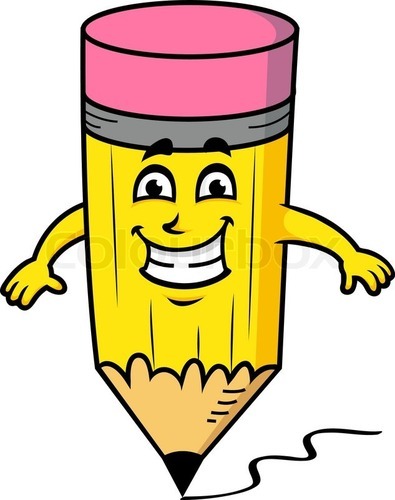 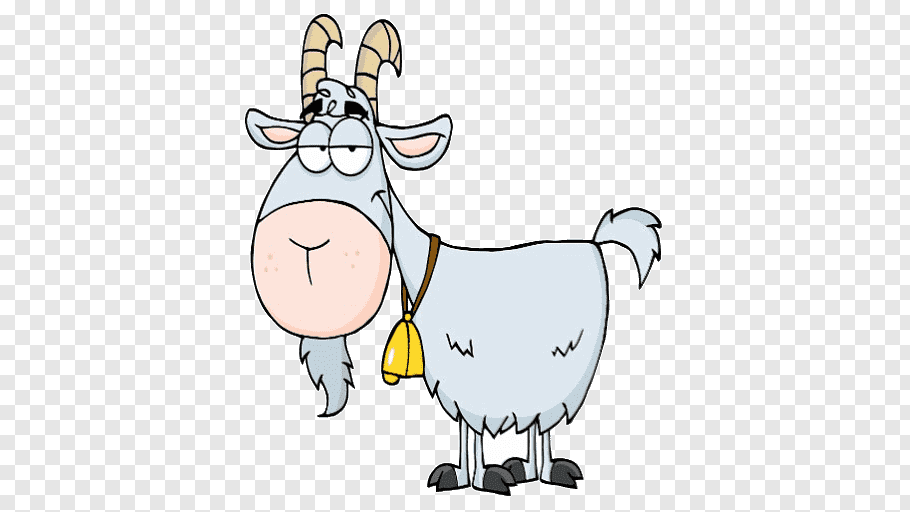 Τα πεντε γουρουνακια και ο καρχαριασ
Μια φορά κι έναν καιρό ζούσαν σε ένα ήρεμο δάσος, δίπλα σε μια λίμνη, πέντε γουρουνάκια.
	Μια μέρα ο Ζέφυρος ήταν άγριος και σήκωσε μεγάλα κύματα. Τα κύματα έφτασαν στην λίμνη και μαζί έφεραν έναν καρχαρία. Την επόμενη μέρα ένα γουρουνάκι πήγε να πάρει νερό από την λίμνη. Όταν έσκυψε το έφαγε ο καρχαρίας. Τα άλλα γουρουνάκια άρχισαν να το ψάχνουν παντού. Τότε έψαξαν στη λίμνη, αλλά ο καρχαρίας τα έφαγε κι αυτά.
	Τότε ήρθε ένας τράγος και είδε το στομάχι του καρχαρία να φωνάζει. Δεν πήρε ώρα να καταλάβει ότι έφαγε τα γουρουνάκια. Αμέσως πήρε φόρα και κουτούλησε σε ένα δέντρο που έπεσε πάνω στον καρχαρία. Έτσι έβγαλε όλα τα γουρουνάκια.
	Ο τράγος θύμωσε στον καρχαρία και του είπε να μην πειράξει ξανά τα γουρουνάκια. Από τότε έγιναν φίλοι και έζησαν αυτοί καλά κι εμείς καλύτερα!

Γιώργος Χριστοδούλου
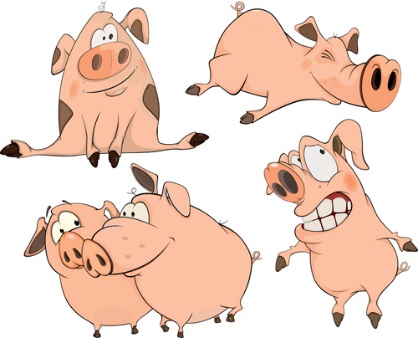 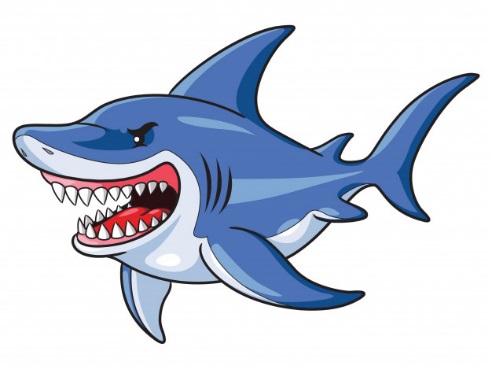 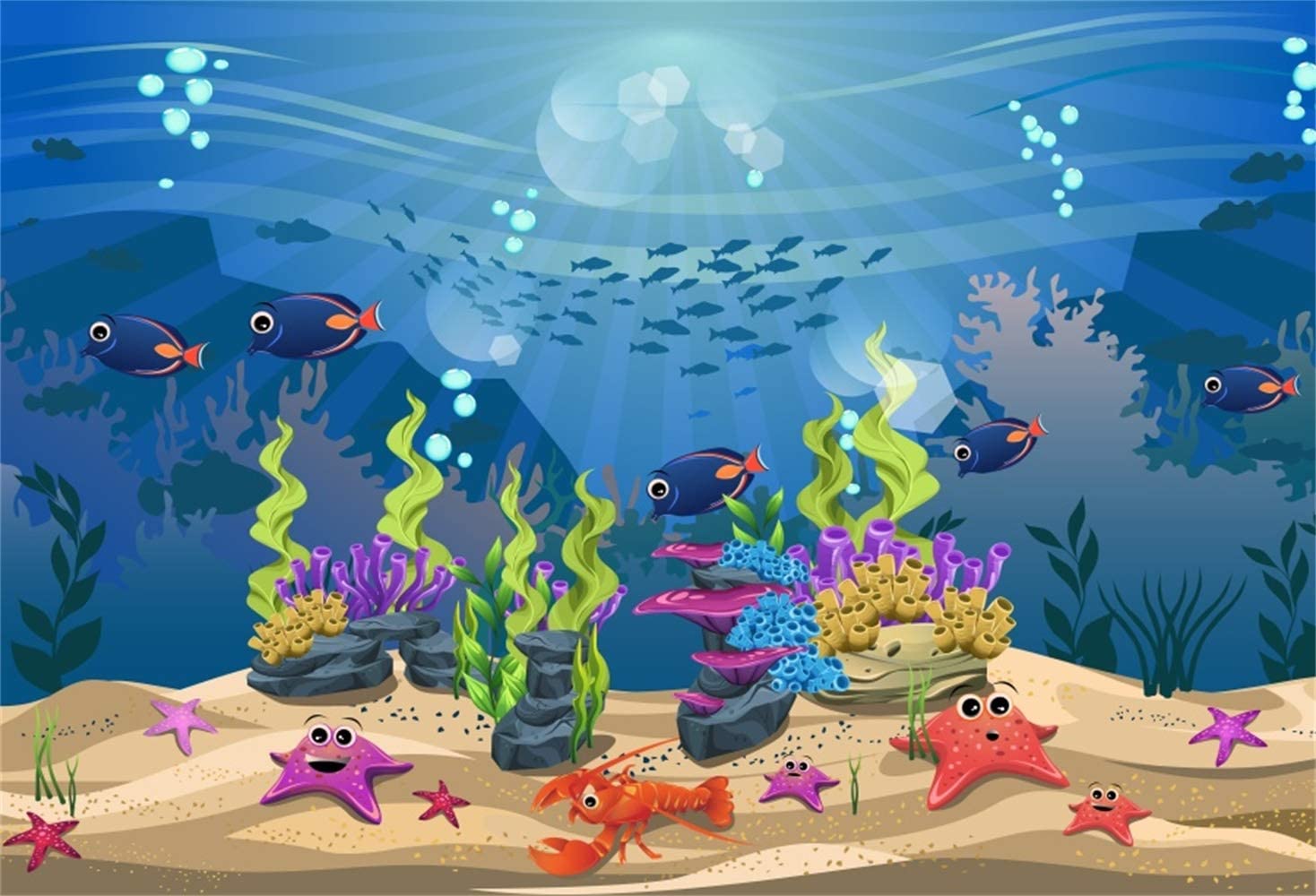 Ο ΒΥΘΟΣ
Μια φορά κι έναν καιρό μέσα στο βυθό γεννήθηκε ένα ψαράκι, ο Νέμο, που ήταν πολύ διαφορετικό από τα άλλα. Στην ίδια γειτονιά, την ίδια στιγμή γεννήθηκε κι ένα συνηθισμένο ψαράκι που το έλεγαν Πάτρικ. 
	Ένα πρωινό το κουδούνι χτύπησε για να πάνε στο σχολείο. Στο διάλειμμα όλα τα ψαράκια έπαιζαν διάφορα παιχνίδια. Ο Νέμο όμως ήταν σε μια γωνιά μόνος του και έκλαιγε. Κανένας δεν τον έπαιζε γιατί ήταν διαφορετικός. Όλοι κορόιδευαν τον Νέμο, γι΄ αυτό ένιωθε πληγωμένος
	Το μόνο ψαράκι που πήγε να παίξει μαζί του ήταν ο Πάτρικ και αυτό έκανε τον Νέμο, χαρούμενο.
	Ο Πάτρικ εξήγησε στα άλλα ψαράκια ότι ο Νέμο είναι διαφορετικός αλλά είναι κι αυτός ψάρι και έχει τα ίδια δικαιώματα με όλους, γι’ αυτό πρέπει να τον αγαπούν όπως όλους.

Ραφαήλ-Παΐσιος Παπαϊωάννου
Μια φορά κι έναν καιρό ζούσαν σε ένα μικρό σπιτάκι, δύο παιδιά. Το πρώτο, το μεγαλύτερο παιδί ήταν η Αλεξάνδρα και το άλλο, το πιο μικρό, Αλέξανδρο.
	Μια μέρα είπαν να πάνε στο δάσος να παίξουν κρυφτό. Την ώρα που παίζανε, είχαν δει ένα πολύ ψηλό δέντρο που από κάτω καθόταν ένα πανέμορφο παγόνι. Ήθελαν να το κάνουν το κατοικίδιό τους. Τελικά, το έπιασαν. Το έκλεισαν σε ένα μεγάλο κλουβί, έτσι ώστε να χωράει. Εκείνο που με στενοχώρησε πιο πολύ ήταν ότι δεν το τάιζαν ούτε του έδιναν νερό! 
	Μετά από λίγες μέρες, καθώς τα παιδιά μάζευαν μανιτάρια, ο Αλέξανδρος πιάστηκε σε μια παγίδα! Τότε, όταν η Αλεξάνδρα τον είδε στο κλουβί, άρχισε με όλη της τη δύναμη να το σπάζει. Μα τι να πω! Το κλουβί ήταν σιδερένιο!
	Έτσι έμεινε εκεί ο Αλέξανδρος μέσα στο κλουβί χωρίς νερό και φαγητό. Τότε ο Αλέξανδρος σκέφτηκε το παγόνι! Σκεφτόταν ότι το παγόνι πεινούσε όπως αυτός! Και τότε μετάνιωσε που δεν το τάιζε και το κρατούσε σε ένα κλουβί.
	Εκείνη τη στιγμή στην Αλεξάνδρα ήρθε μια ιδέα! Αν θα ζέσταινε πάρα πολύ το σίδερο, εκείνο θα έλιωνε. Έτσι κι έκανε. Το σίδερο έλιωσε και ο Αλέξανδρος ελευθερώθηκε. Αλλά  ο Αλέξανδρος δεν σκεφτόταν την ελευθερία, σκεφτόταν το παγόνι. Ξαφνικά ο Αλέξανδρος λέει στην Αλεξάνδρα:
-Αλεξάνδρα, ξέρεις, δεν είναι καλό που κρατάμε το παγόνι κάθε μέρα στο κλουβί του νηστικό.
-Έχει δίκιο, απάντησε η Αλεξάνδρα. Πρέπει να το ταΐσουμε καλά και να το αφήσουμε να πάει σπίτι του. Έτσι κι έκαναν.
	Το πουλί ήταν ευχαριστημένο για την ελευθερία του και τα δύο παιδιά πήραν το μάθημά τους και κατάλαβαν το λάθος τους.
Το παγονι και τα δυο παιδια
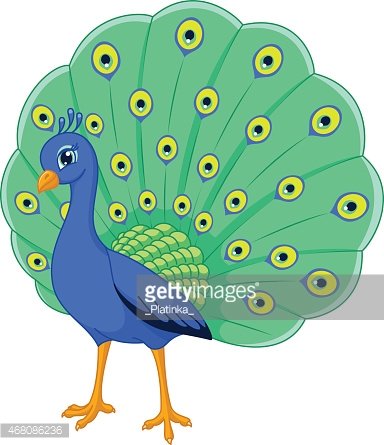 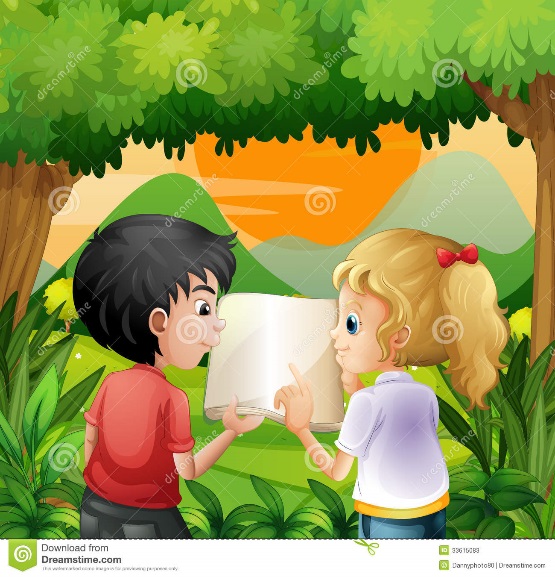 Μαρία Ιορδαμίδου
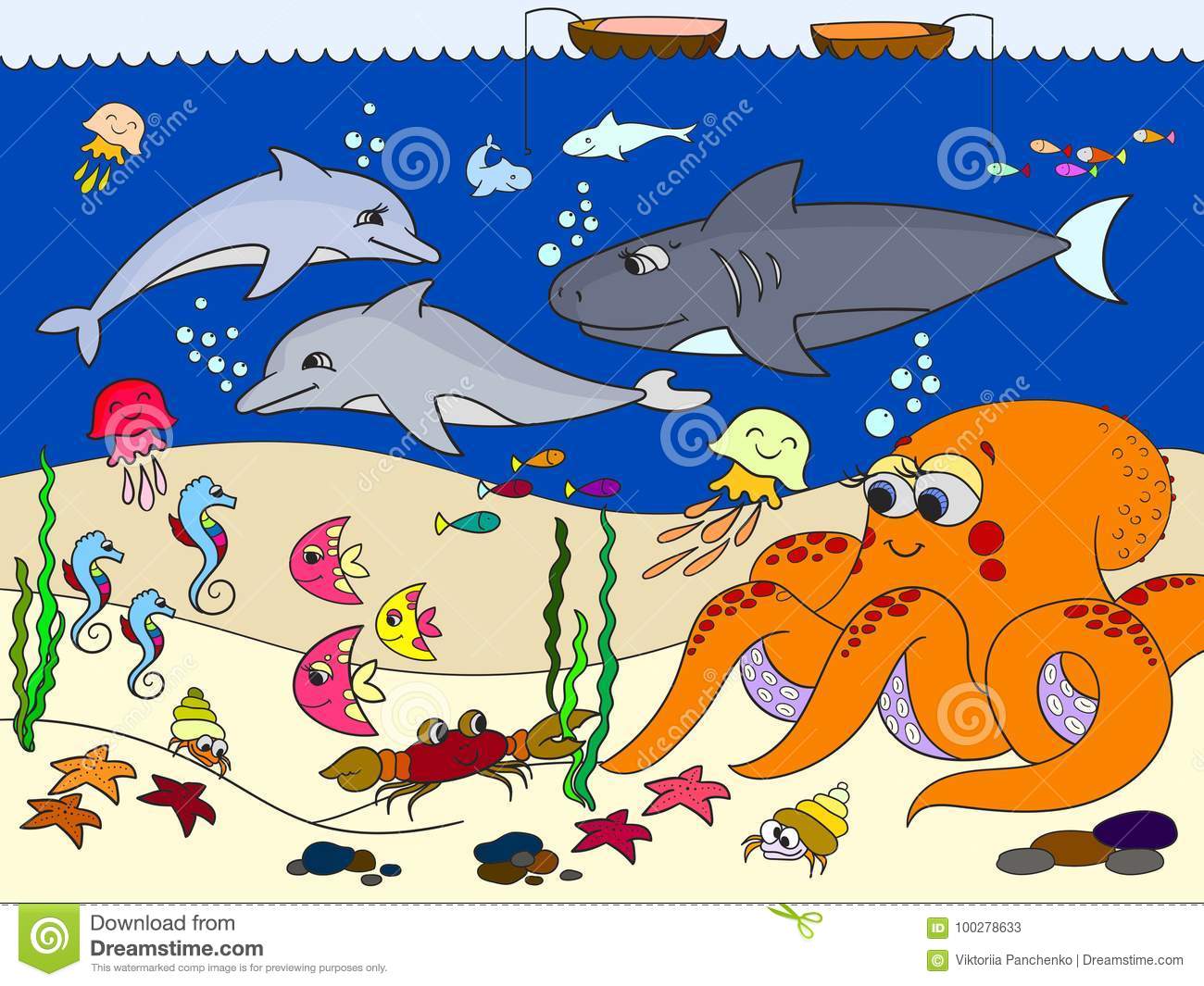 Τα ψαρια στο βυθο
Μια φορά κι έναν καιρό στο βυθό της θάλασσας ζούσαν τα μικρά και μεγάλα ψάρια.
	Όταν τα ψάρια κουράζονταν, επειδή έπαιζαν συνέχεια κρυφτό, κοιμούνταν για να ξεκουραστούν. Πήγαιναν μακριά στο βράχο και κουράζονταν, έτσι έπεφταν να κοιμηθούν.
	Μια μέρα συνέβη κάτι τρομερό! Ένα μεγάλος, τρομερός και τρομακτικός καρχαρίας ήρθε κατά πάνω τους για να φάει τα ψάρια γιατί πεινούσε. Τότε ξύπνησε το χταπόδι. Είδε το δυνατό και μεγάλο καρχαρία και φώναξε δυνατά: «ΒΟΗΘΕΙΑ!». ‘Ετσι όλα τα ψάρια ξύπνησαν, έτρεξαν να σωθούν αλλά το χταπόδι, που ήταν πολύ τρομαγμένο, έμεινε εκεί. Ο καρχαρίας όμως δεν πρόλαβε να φάει ούτε ένα ψάρι, ούτε το χταπόδι και έτσι έφυγε.
	Τα ψάρια και το χταπόδι ένιωθαν φόβο γιατί θα τους καταβρόχθιζε όλους. Μετά πάλι έπεσαν να κοιμηθούν γιατί έτρεξαν μακριά για να σωθούν και κουράστηκαν. 
	Στο τέλος ο καρχαρίας έμεινε πεινασμένος επειδή δεν έφαγε τίποτα. Έτσι έζησαν αυτοί καλά κι εμείς καλύτερα!

Δέσποινα Θεοδοσίου
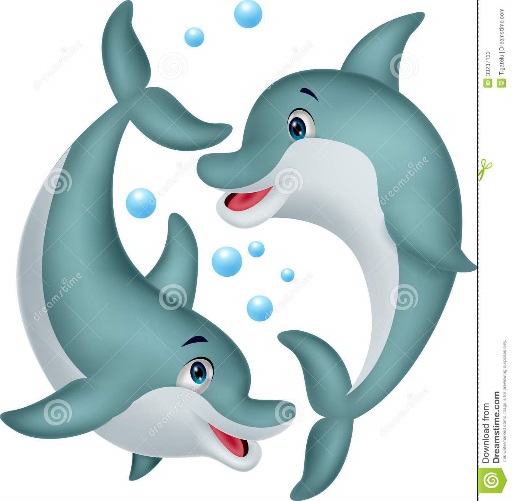 Τα εξυπνα δελφινια
Μια ηλιόλουστη, καλοκαιρινή μέρα, δύο μεγάλα και όμορφα δελφίνια κολυμπούσαν στην βαθιά και καταγάλανη θάλασσα.
	Εκεί που τα δελφίνια κολυμπούσαν παιχνιδιάρικα και χαρούμενα, εμφανίστηκε ένας τεράστιος καρχαρίας. Ο καρχαρίας είχε μεγάλα, κοφτερά δόντια και ήταν πολύ πεινασμένος. Έτσι επιτέθηκε στα δύο έξυπνα δελφίνια.
	Τα φοβισμένα δελφίνια άρχισαν να κολυμπούν πολύ γρήγορα για να ξεφύγουν απ’ τον φοβερό καρχαρία. Βρήκαν μια στρογγυλή και μεγάλη πέτρα και κρύφτηκαν πίσω από αυτήν. Ο καρχαρίας όμως δεν είχε φύγει και τους έψαχνε. Τότε τα δελφίνια σκέφτηκαν να τον παγιδέψουν σε μια σπηλιά που ήταν εκεί κοντά. Το ένα δελφίνι οδήγησε τον καρχαρία μέσα στη σπηλιά και το άλλο έκλεισε τη σπηλιά με μια πέτρα.
	Τα έξυπνα δελφίνια άφησαν τον καρχαρία μέσα στη θαλάσσια σπηλιά και έφυγαν μακριά.


Γεωργία Ιωάννου.
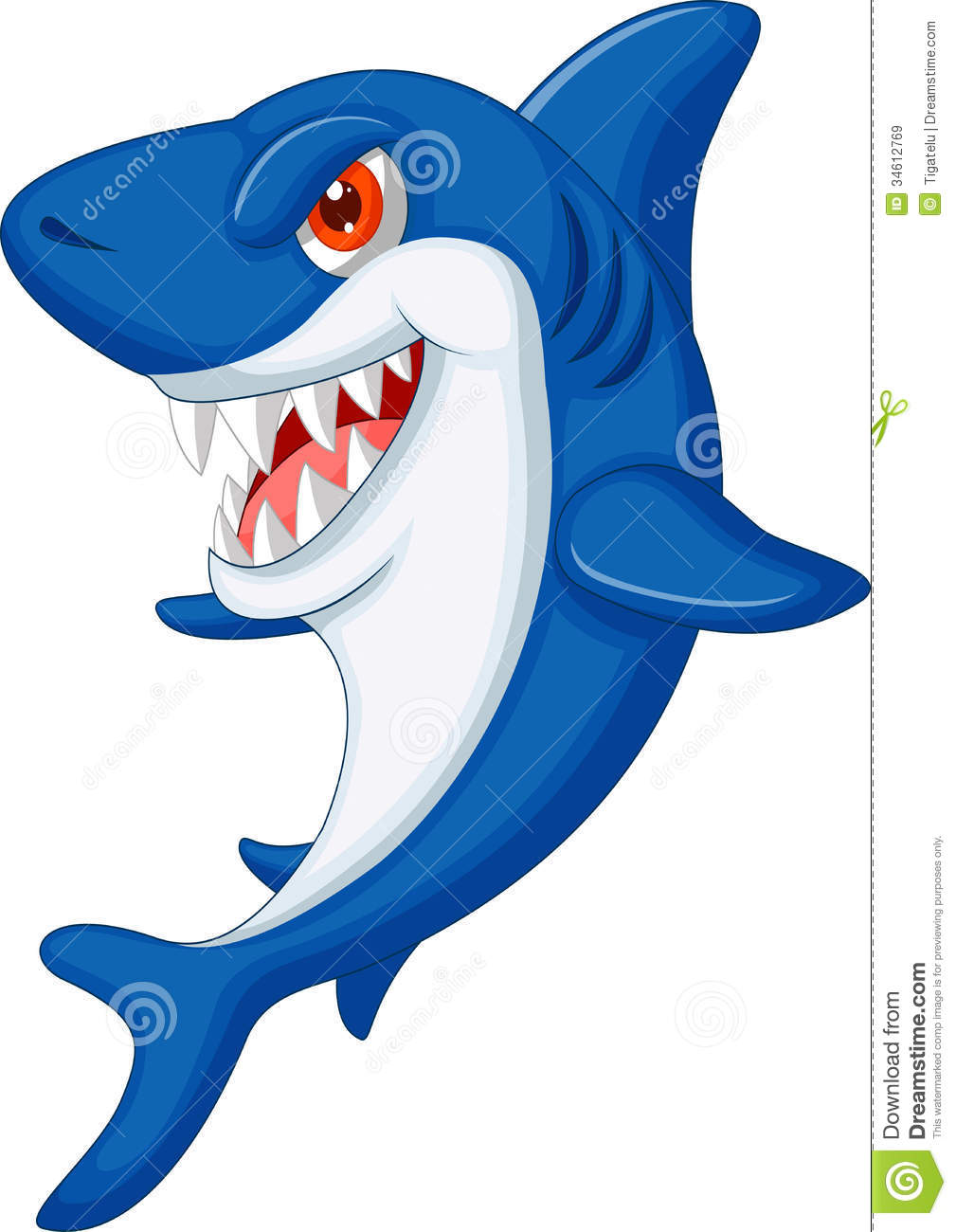 Στον καταγάλανο βυθό του Μπικίνι ζούσε ο Μπομπ Σφουγγαράκης και οι φίλοι του, ο Πάτρικ, ο κύριος Καβούρης, ο Καλαμάρης και πολλοί άλλοι.
	Μια μέρα, ο Μπομπ Σφουγγαράκης πήγε βόλτα στην χώρα του Γαντιού. Είναι ένας παιχνιδότοπος με τρενάκια και ένα τεράστιο τροχό του Γαντιού.
	Καθώς έβγαινε στον τροχό φοβόταν γι’ αυτό το τελευταίο δευτερόλεπτο προτού ξεκινήσουν, το παντελόνι του πιάστηκε πάνω σε μια βίδα και σκίστηκε.
	Μετά πήγε να φορέσει άλλο παντελόνι, ,μα μέχρι να επιστρέψει στην χώρα του Γαντιού, έκλεισε για πάντα. Τότε ο Μπομπ Σφουγγαράκης πήγε στον Πάτρικ και του είπε ότι η Χώρα του Γαντιού κλείνει για πάντα. 
	Καθώς έκλαιγαν και οι δύο, όμως λίγο πιο μετά τους είδε να κλαίνε ο ιδιοκτήτης του Γαντιού και τους είπε: «Γιατί κλαίτε;». «Γιατί κλείνει η χώρα του Γαντιού», απαντά ο Μπομπ Σφουγγαράκης. Τότε ο ιδιοκτήτης τους λέει: «Η Χώρα του Γαντιού κλείνει γιατί ανοίγει το Σύμπαν του Γαντιού!». Και ζήσανε αυτοί καλά κι εμείς καλύτερα!!



Στυλιανός Μακρής
Ο μπομπ σφουγγαρακησ (η χωρα του γαντιου)
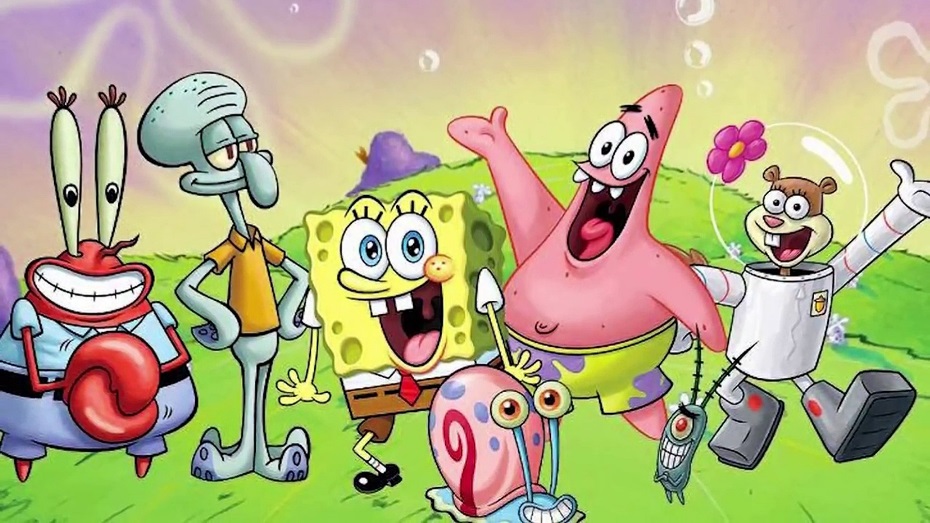 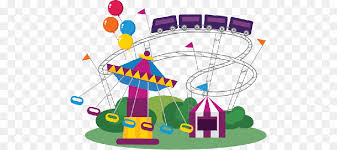 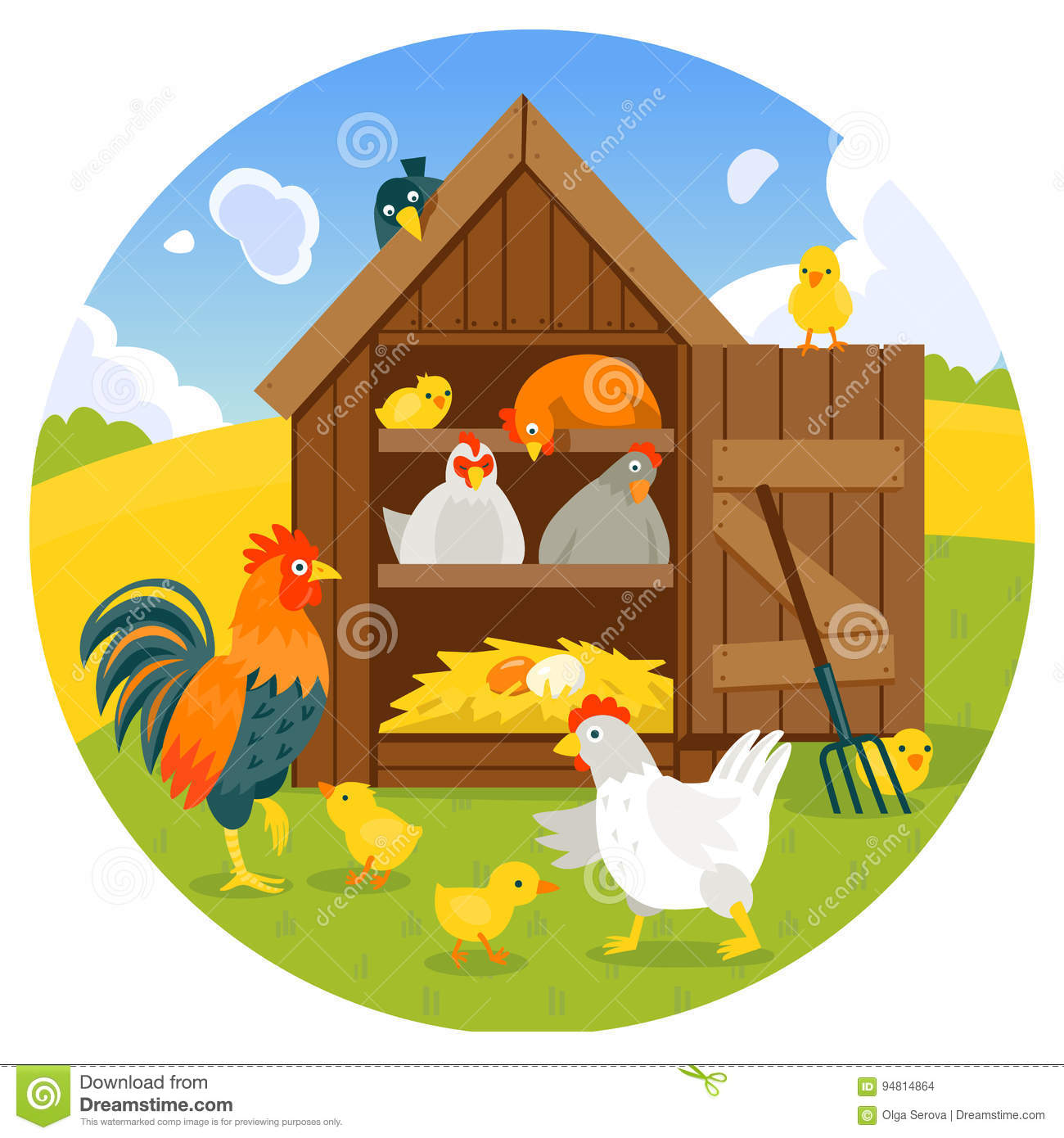 Δυο μεγαλοι εχθροι
Μια φορά κι έναν καιρό υπήρχαν στο δάσος δύο μεγάλοι εχθροί: ο πονηρός λύκος και η άγρια αλεπού.
	Μια μέρα ο λύκος βρήκε την αλεπού στο δρόμο προς το κοτέτσι. Προσπάθησαν και δύο να περάσουν από την πόρτα το κοτετσιού ταυτόχρονα, αλλά σφήνωσαν.
	Το επόμενο πρωί ο κύριος Αλέκος τους βρήκε σφηνωμένος και τους έπιασε και τους έβαλε μέσα στο κλουβί μαζί με τους σκύλους. Τότε κατάλαβαν ότι πρέπει να σκέφτονται και τους άλλους.
	Στο τέλος έγιναν όλοι φίλοι και έζησαν αυτοί καλά κι εμείς καλύτερα!


Νικόλας Νικολάου
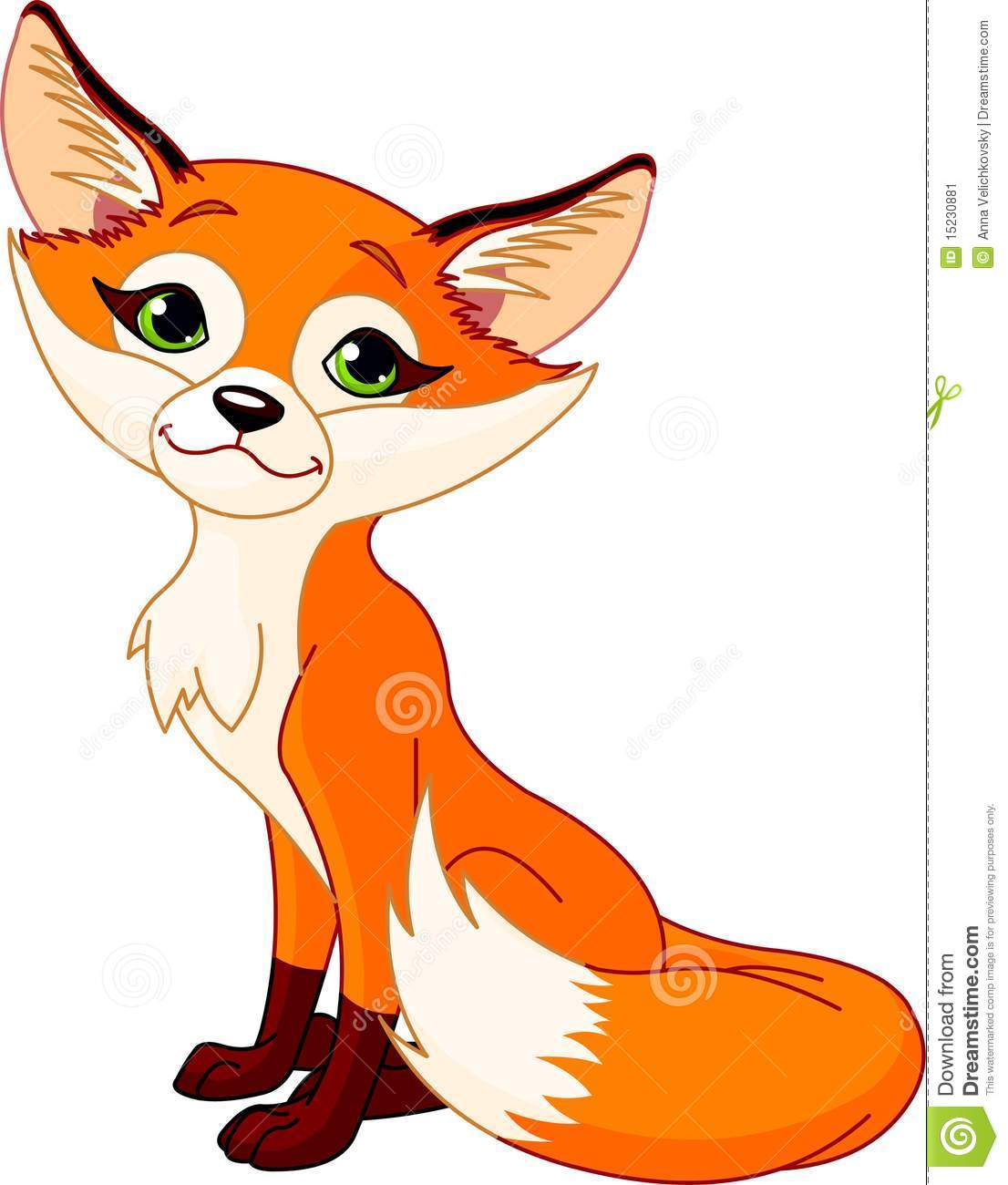 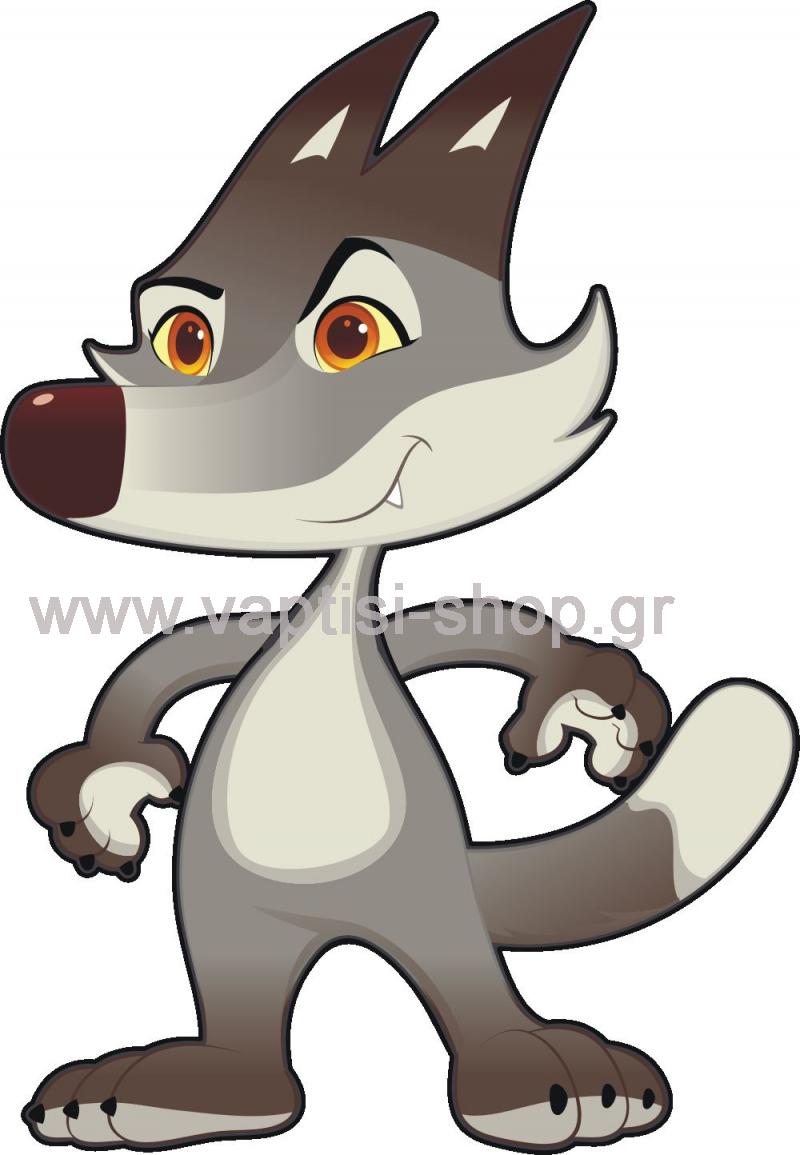 Ο καρχαριασ και ο παναγιωτησ
Μια φορά κι έναν καιρό ο Παναγιώτης πήγαινε βόλτα με τη βάρκα στο Μιλούι.
	 Κατά λάθος ο οδηγός έστριψε γρήγορα και ο Παναγιώτης έπεσε στη θάλασσα. Τότε ένα δελφίνι τον έπιασε και προσπάθησε να τον βγάλει. Όμως ένας καρχαρίας τον έπιασε να τον φάει. Ευτυχώς ο οδηγός της βάρκας τον έπιασε και τον έβαλε πάνω στη βάρκα και έφυγαν.
	 Από τότε ο Παναγιώτης δεν ξαναμπήκε σε βάρκα!


Παναγιώτης Λεμόνάρης
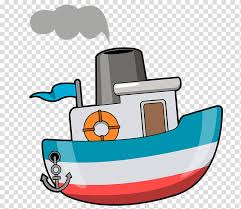 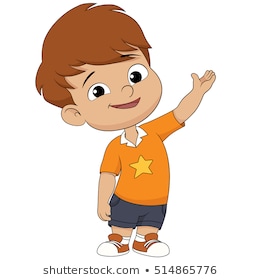 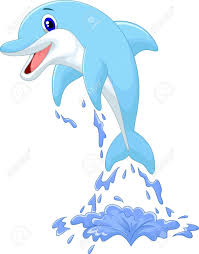